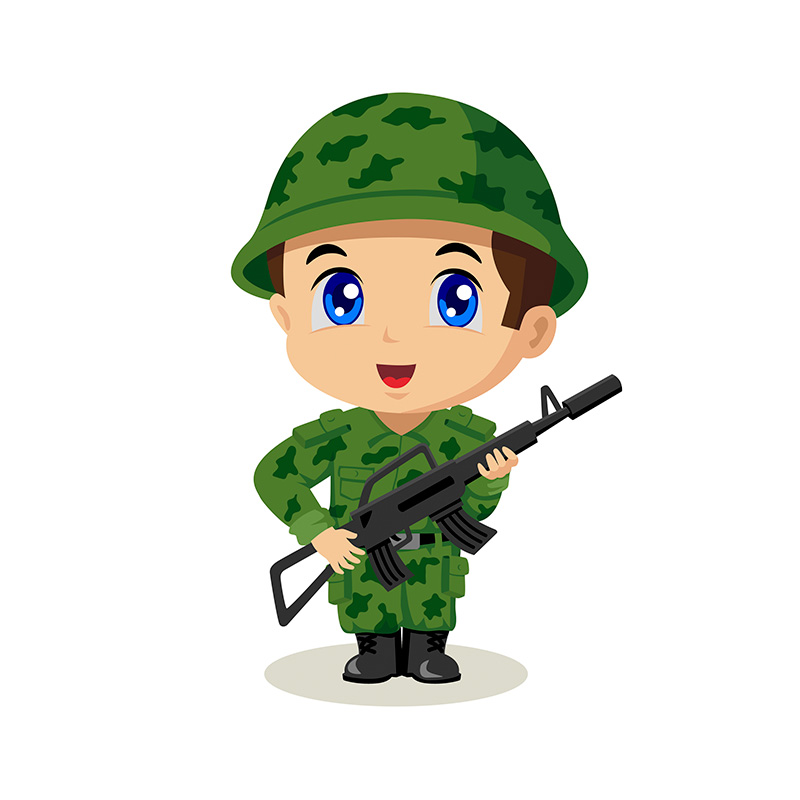 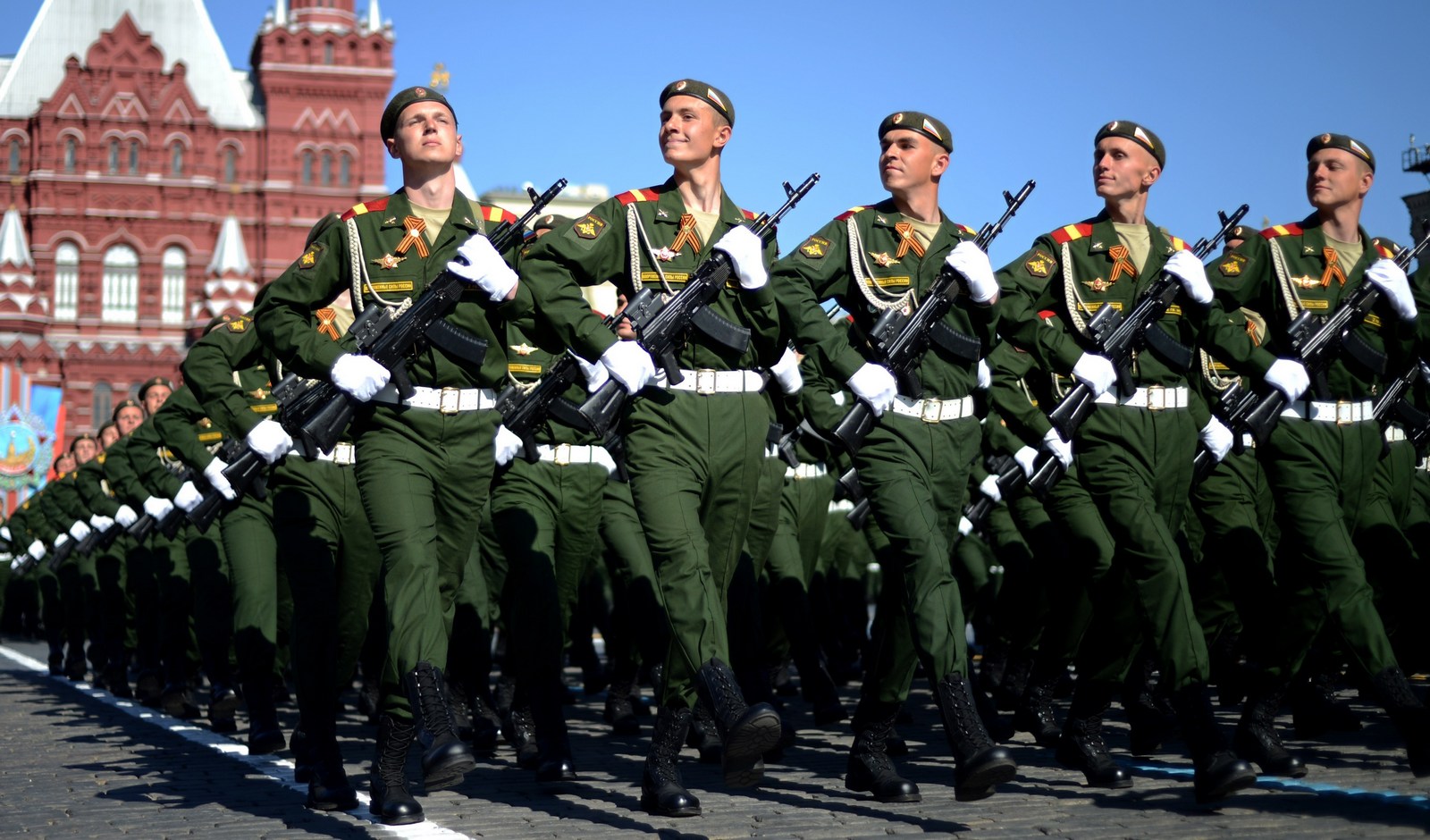 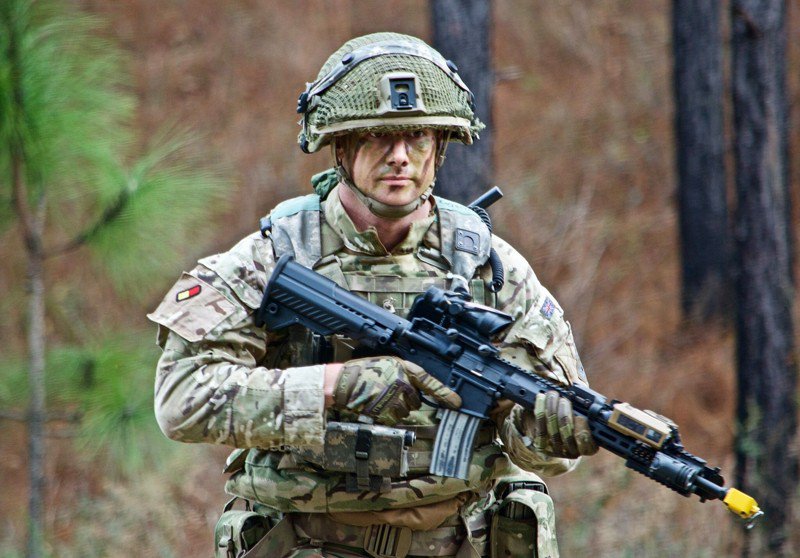 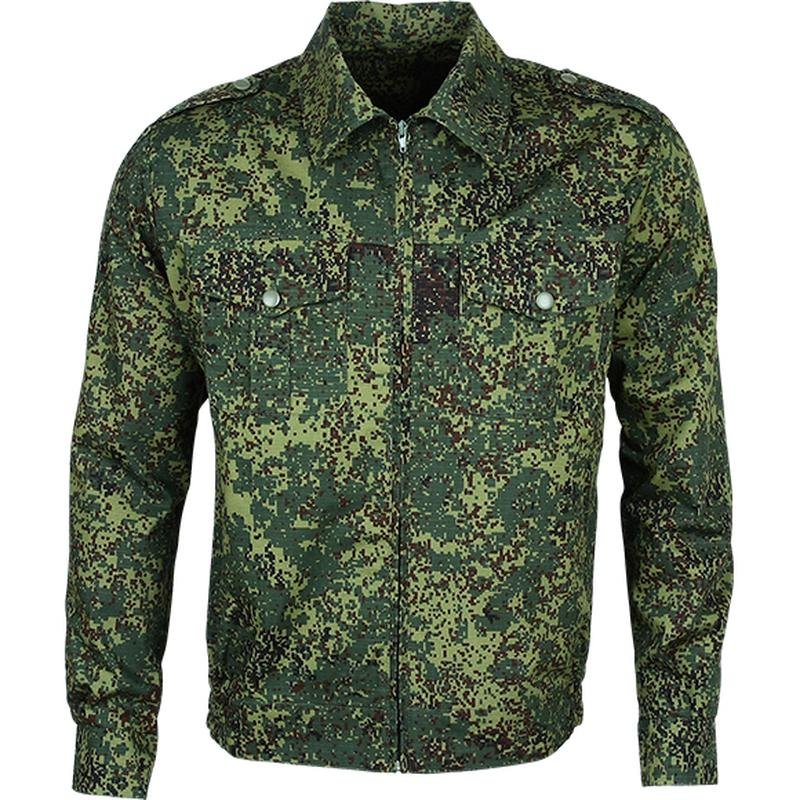 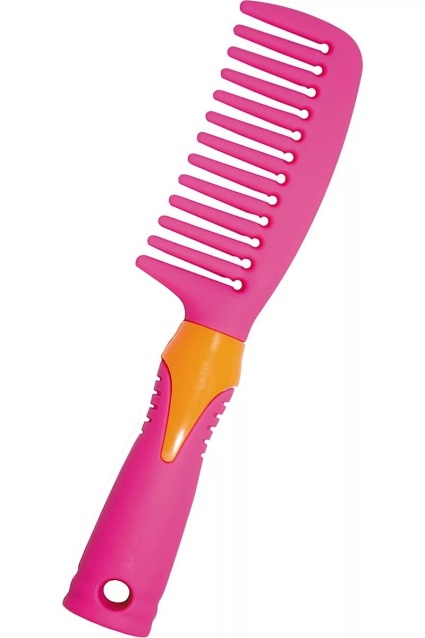 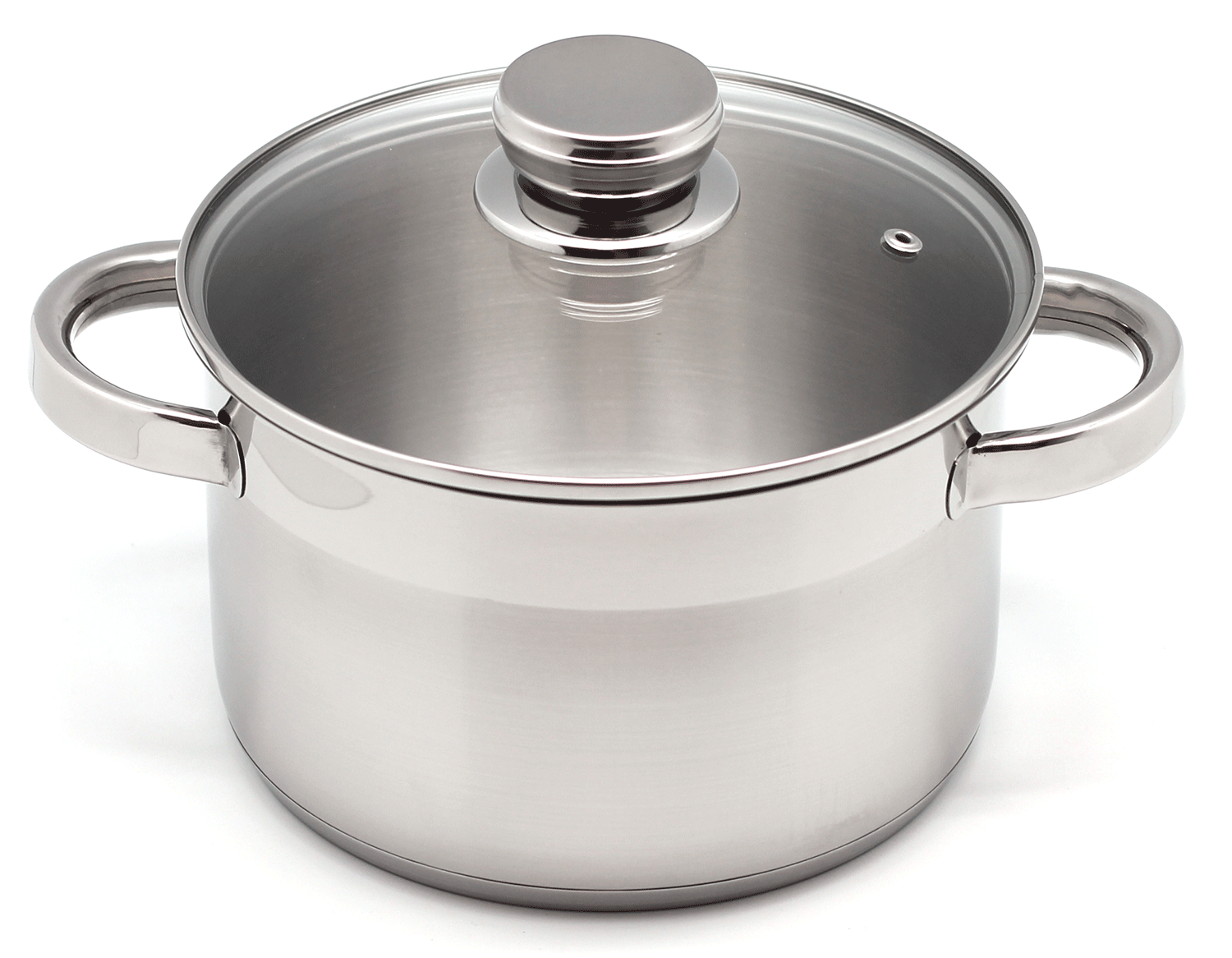 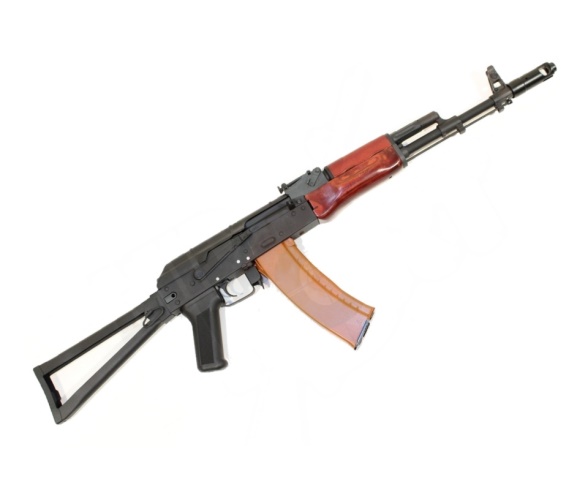 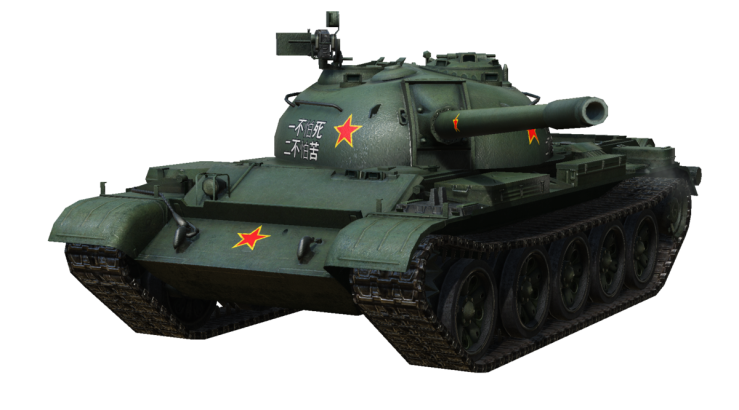 Сухопутные войска
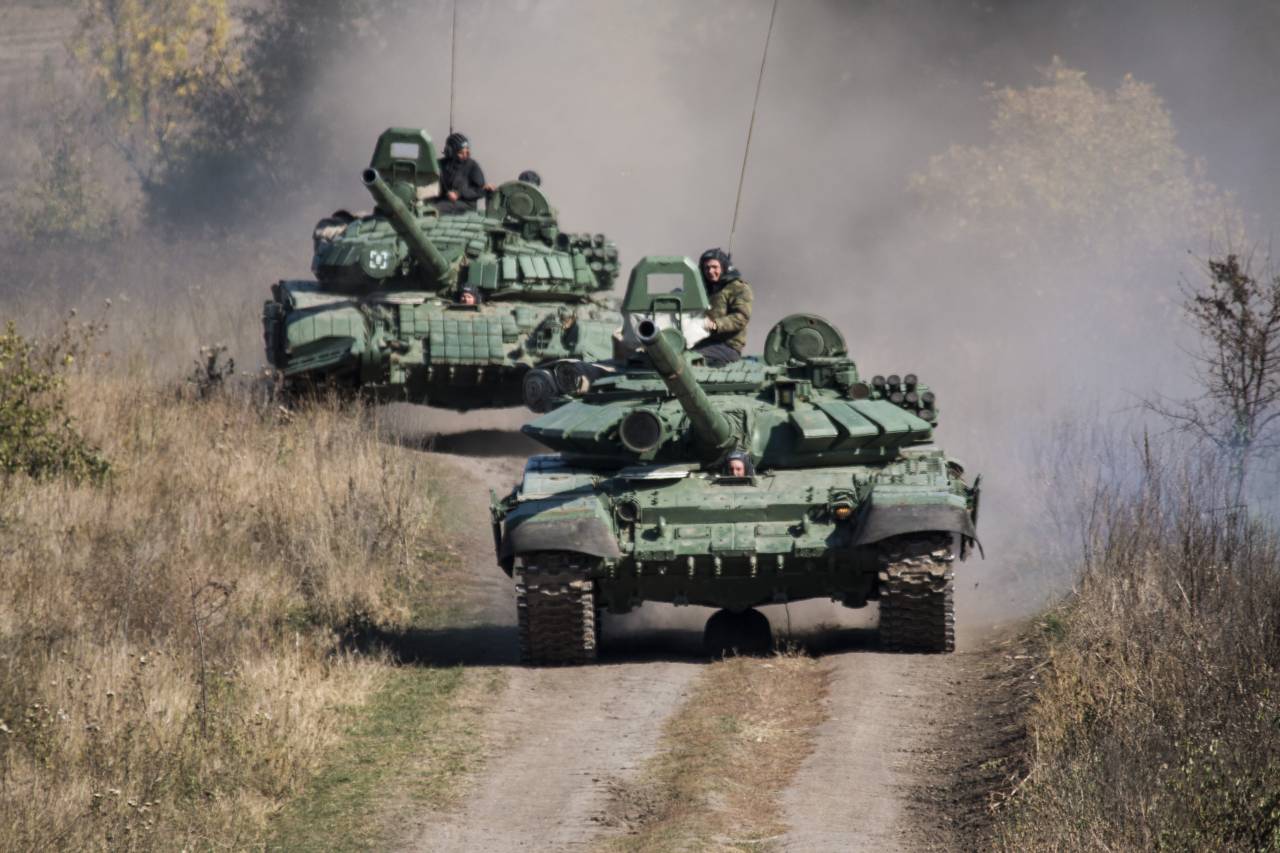 Воздушные войска
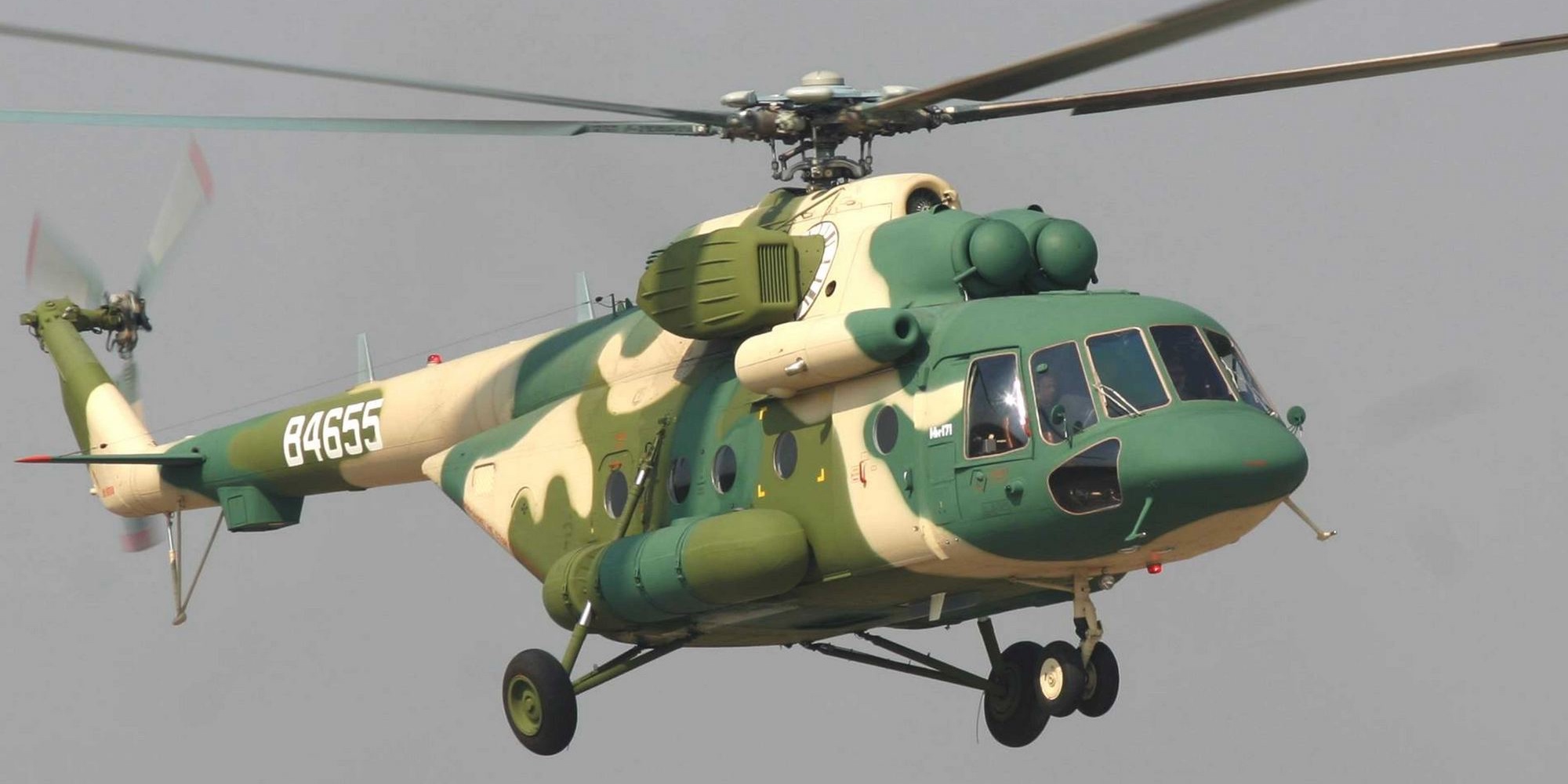 Военно-морской флот
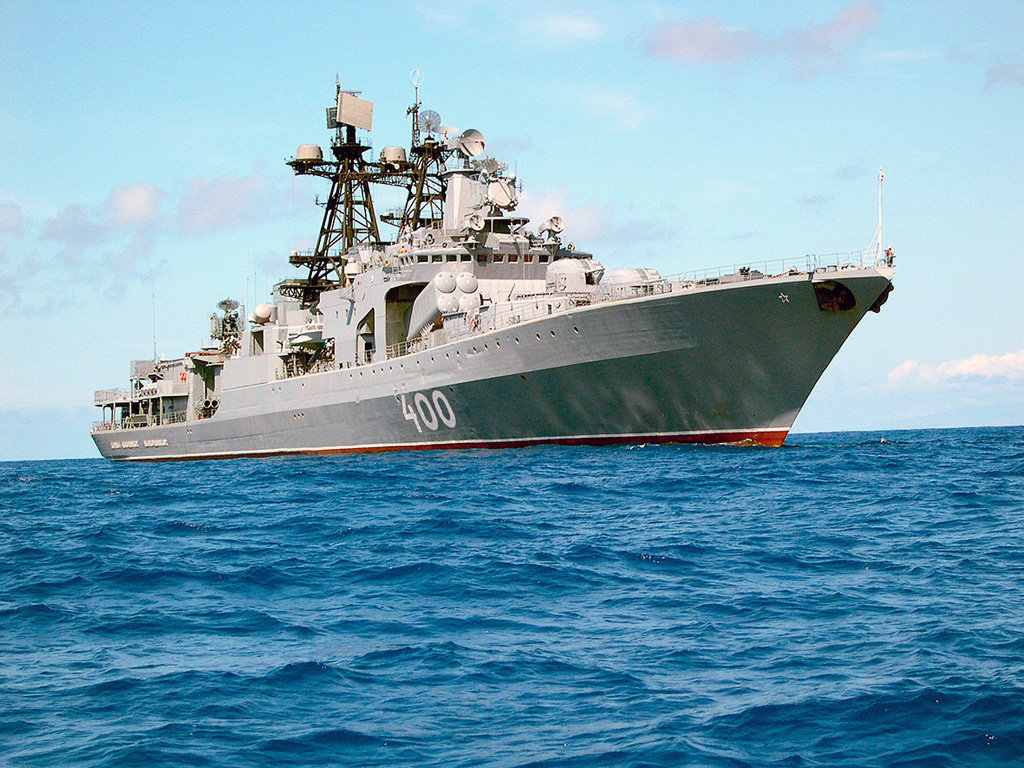 Космические войска
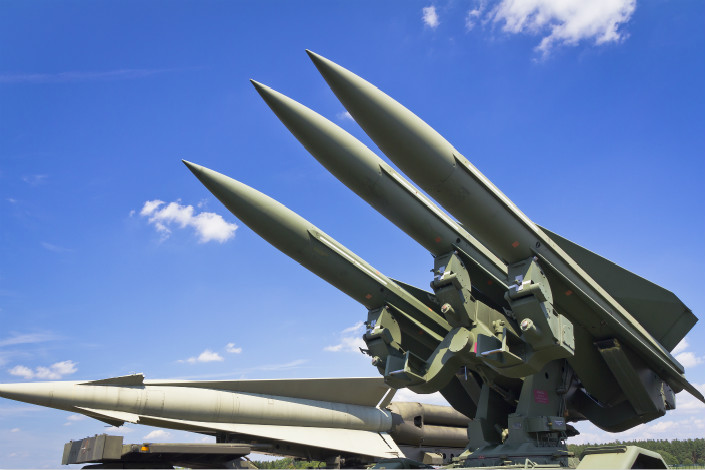 Военная часть
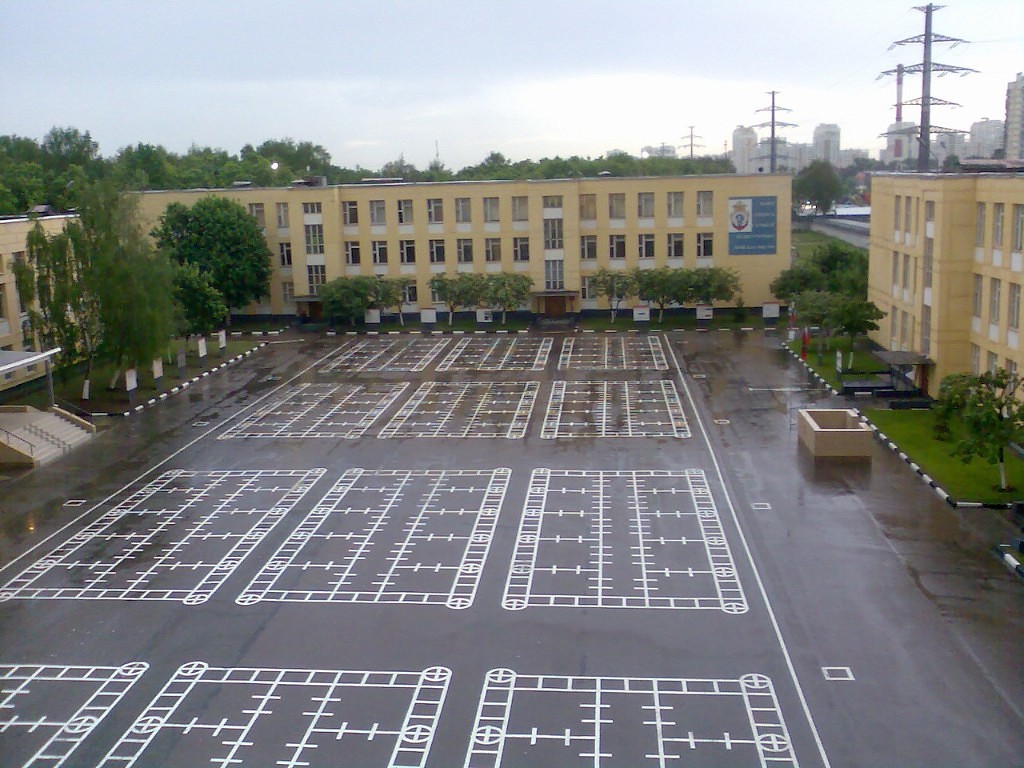 5
Железная рыба плывет под водой, врагу угрожает огнем и бедой.
 (Подводная лодка).
2. Я к глазам его приближу – сразу все большим увижу,
Рассмотрю в морской дали катера и корабли. (Бинокль)
3. Качается стрелка туда и сюда, укажет нам север и юг без труда. (Компас)
4. на фронте и в тылу день и ночь ведут борьбу:
Жизни раненых спасают, в строй вернуться помогают. (Медсестра)
Игра « В доставь почту» ( игра в бумажные самолётики).
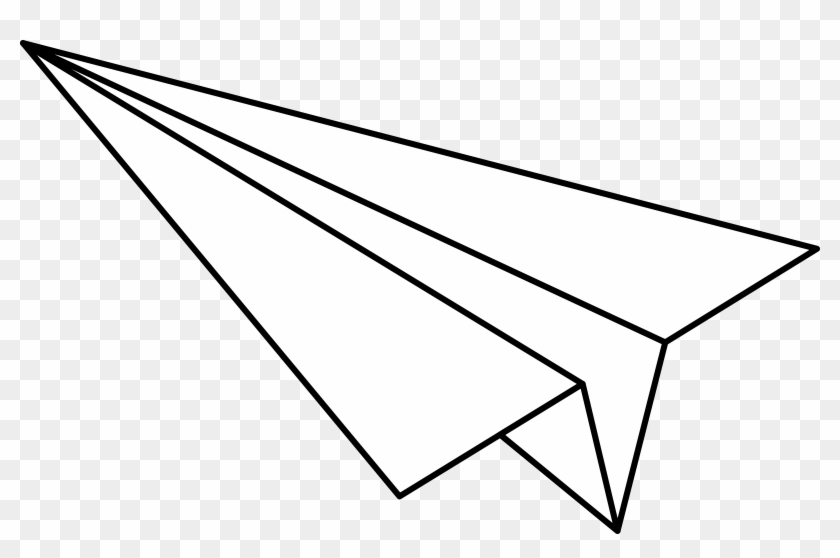 Игра «Меткие стрелки».
Воспитатель: Есть такая пословица: «Не тот стрелок, кто стреляет, а тот, кто в цель попадает». Проверим, какие вы стрелки!(становятся в линию, в руках держат мешочек. Детям нужно сбить мячом кегли).
Игра: «Парад»
Вот и бубен наш поет На парад ребят завет «Быстро скачет на конях Кавалерии отряд» (галопом)«Плывут по морю корабли Посмотрите вот они» (руки лодочкой) «В небе летчики — пилоты Ведут большие самолеты» (руки в стороны)«Танки мчатся в поле чистом Управляются танкисты» «А теперь пришла пора Крикнуть армии Ура» (маршируют)Дети: Ура!
Молодцы, все справились.                           Вот какие у нас дети молодцы.                           Не захнычет пограничник,                           И ракетчик не захнычет,                           Если даже упадет                           И коленку разобьет,                           Потому что синяки                           Для солдата пустяки.                           Вот какие все ребята,                           Хоть еще и малыша та.